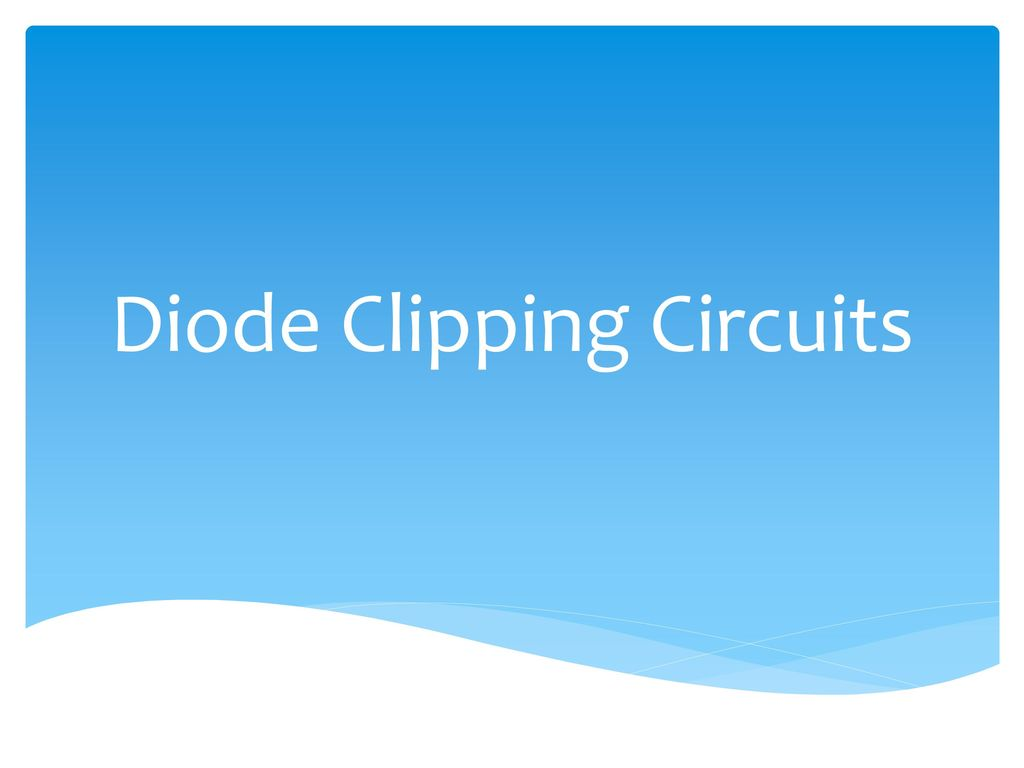 Prepared By: Miloni Ganatra